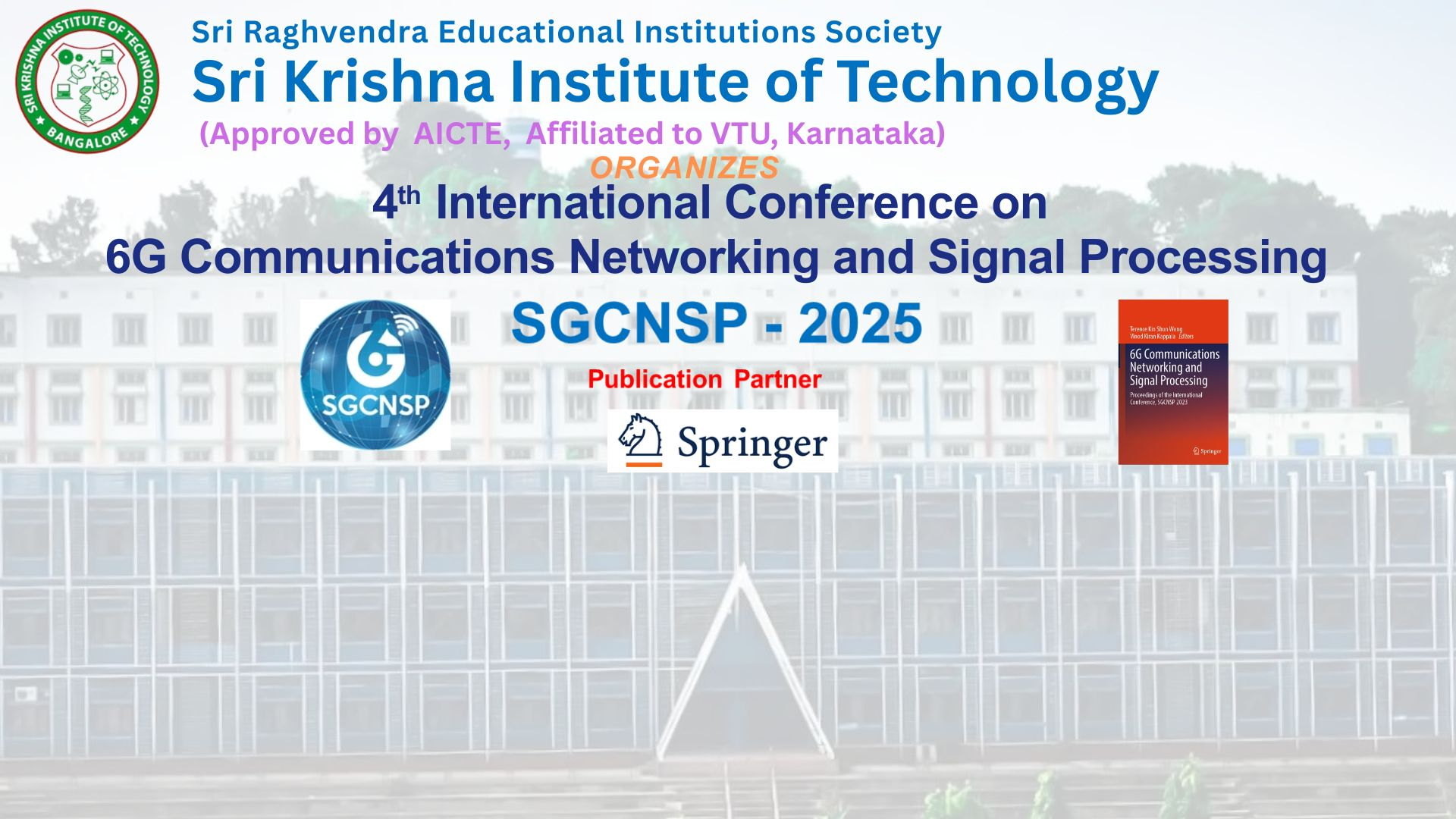 Paper Title
Author 1 Name                                                     Affiliation
Author 2 Name                                                     Affiliation
Author 3 Name                                                     Affiliation
Author 4 Name                                                     Affiliation
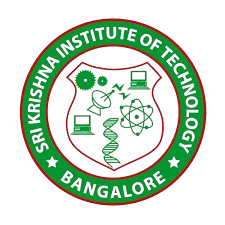 Abstract
Introduction
Literature Survey
Contents
Problem Definition
Proposed Work
Methodology & Implementation
Results & Discussions
Conclusion
References
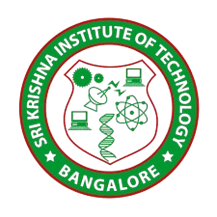 Abstract
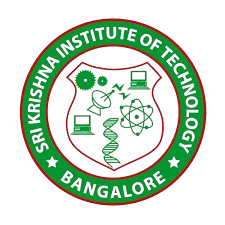 Introduction
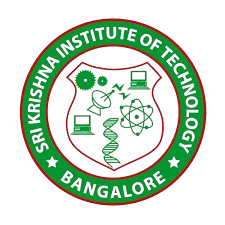 Literature Survey
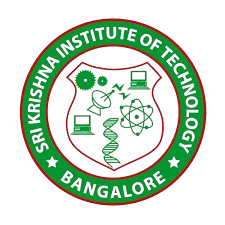 Problem Definition
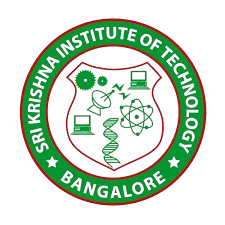 Proposed Work
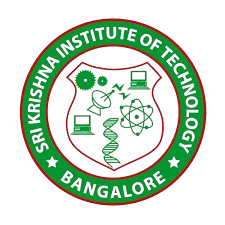 Methodology & Implementation
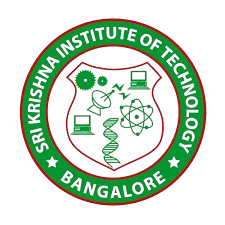 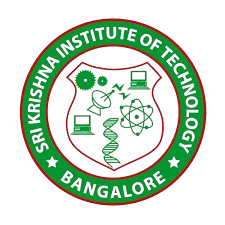 Results & Discussions
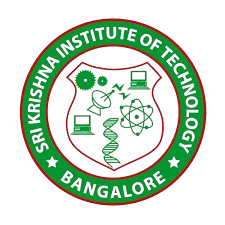 Conclusion
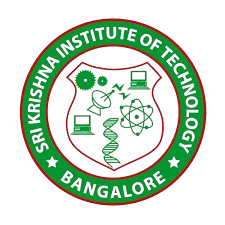 References
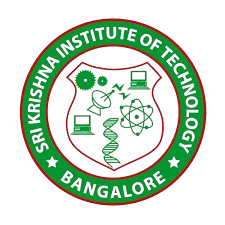 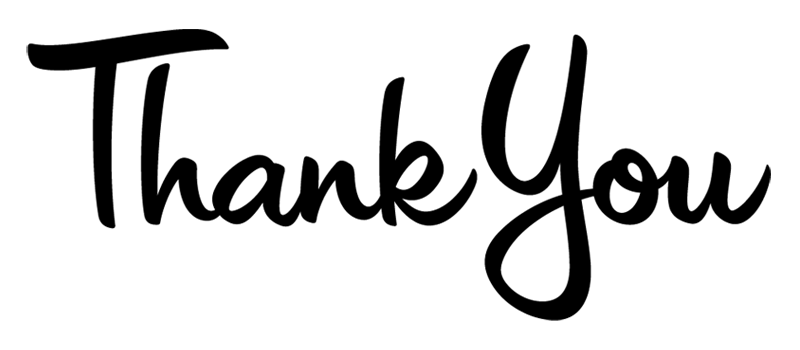